Транспорт світу. Країни з високим рівнем розвитку мережі залізниць й автомобільних шляхів. Найбільші морські порти, їх вплив на промисловість. Найбільші судноплавні річки світу. Найбільші аеропорти світу. Міжнародні транспортні коридори
Бартош Є.М.
Транспорт світу
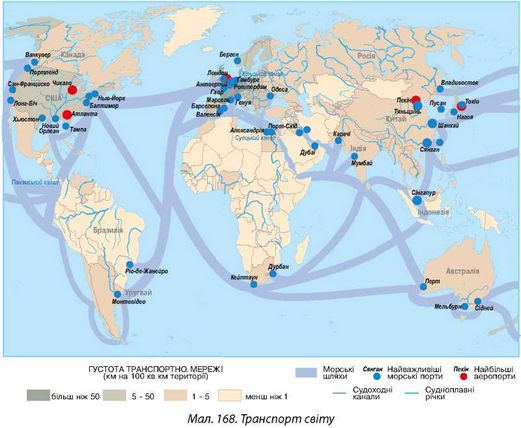 Автомобільний транспорт
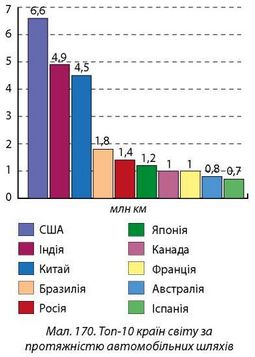 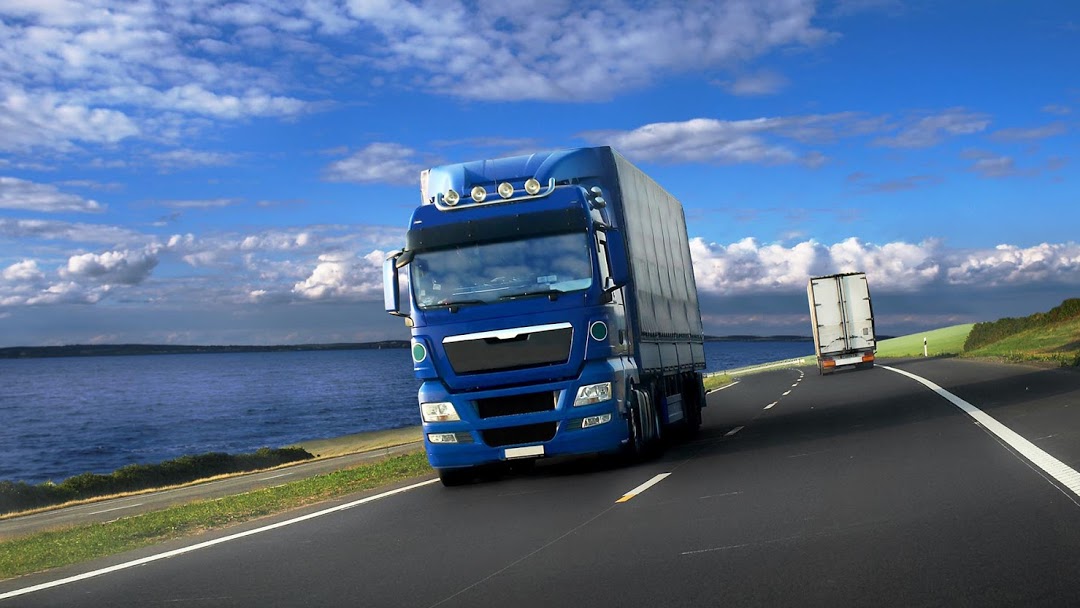 Транспорт світу
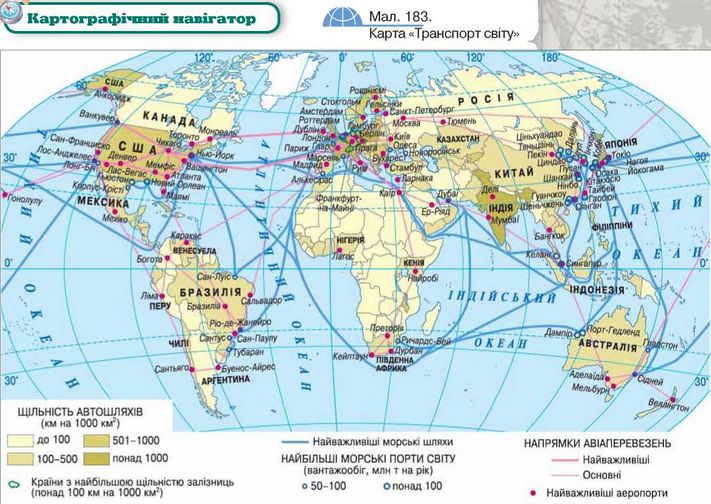 Залізниці
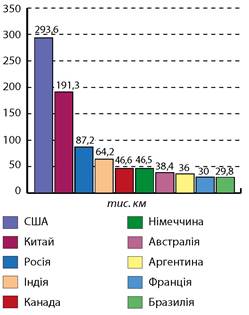 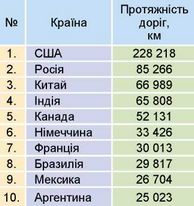 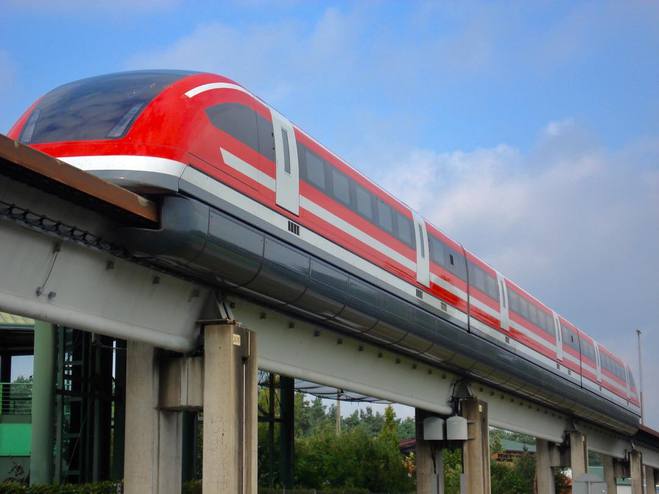 Китайські залізниці!
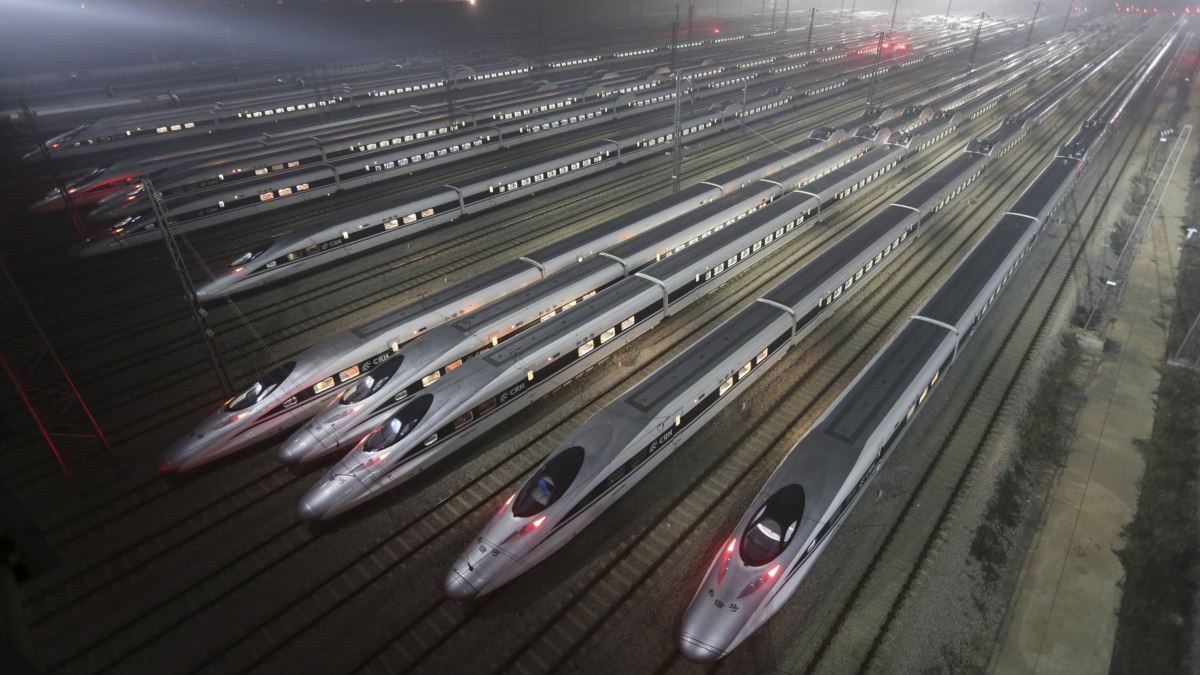 Експлуатаційна швидкість залізниць
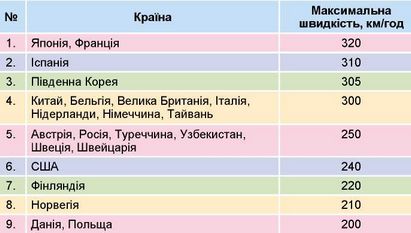 Залізничний і морський транспорт
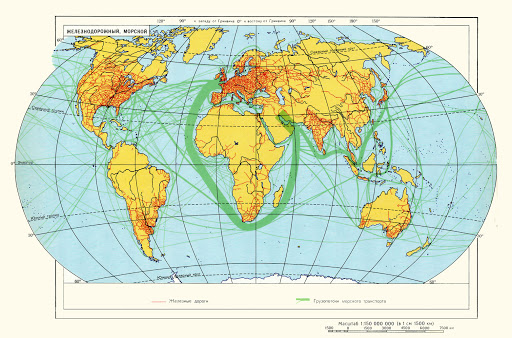 Трубопровідний транспорт
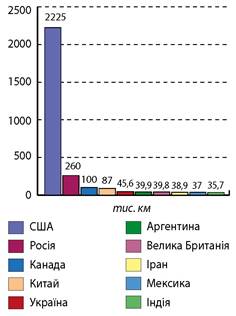 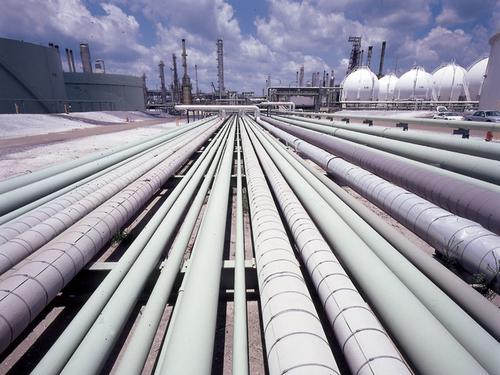 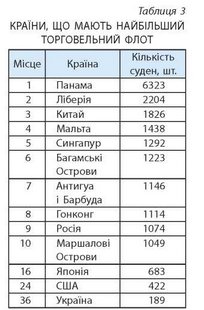 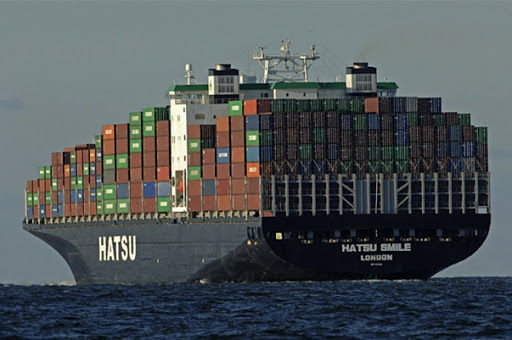 Танкер
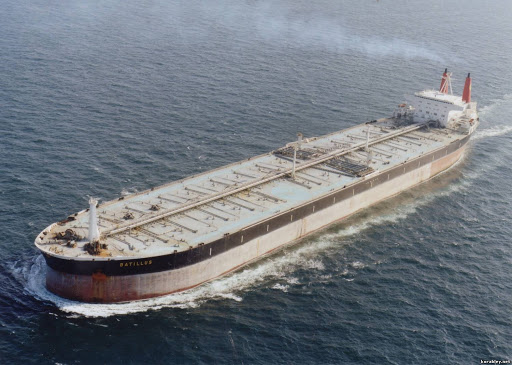 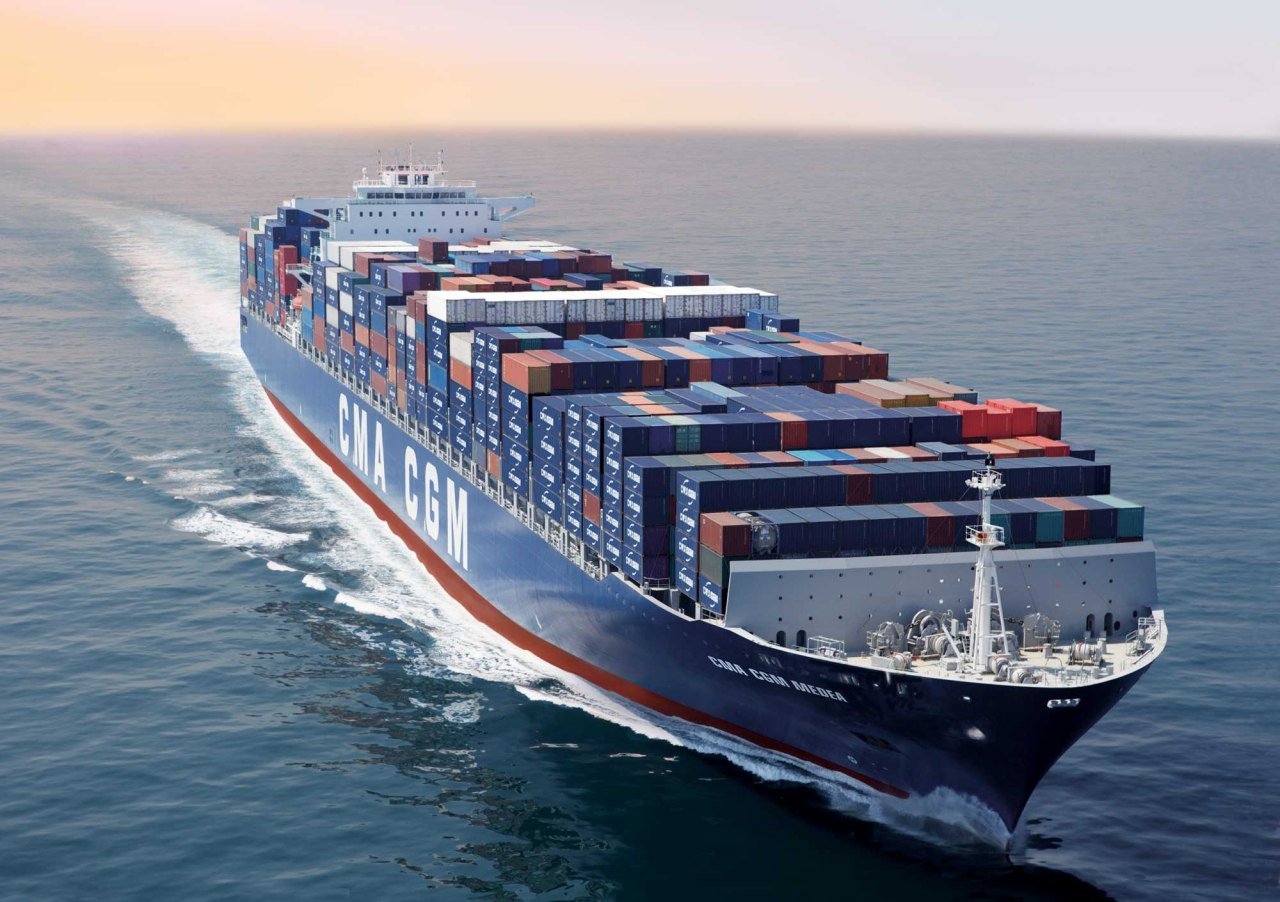 Паром
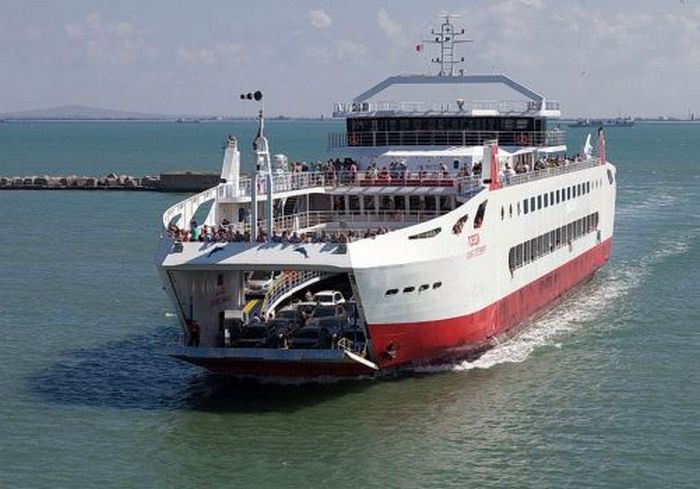 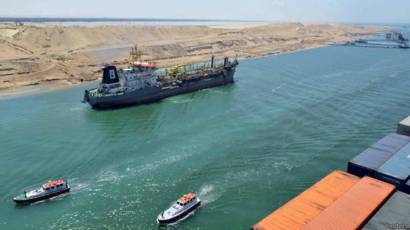 Суецький канал
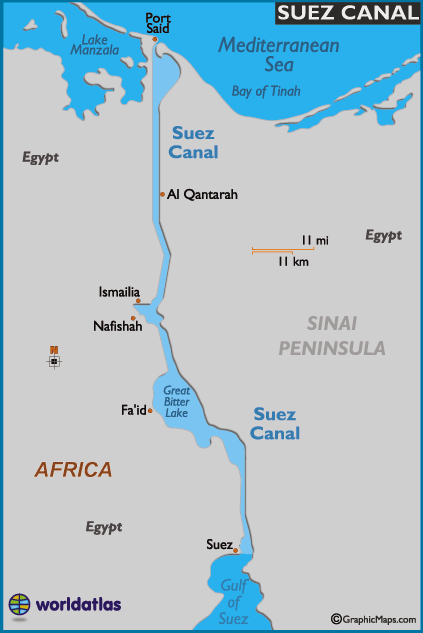 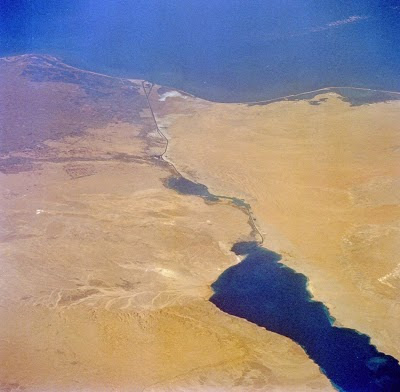 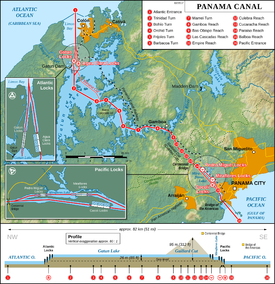 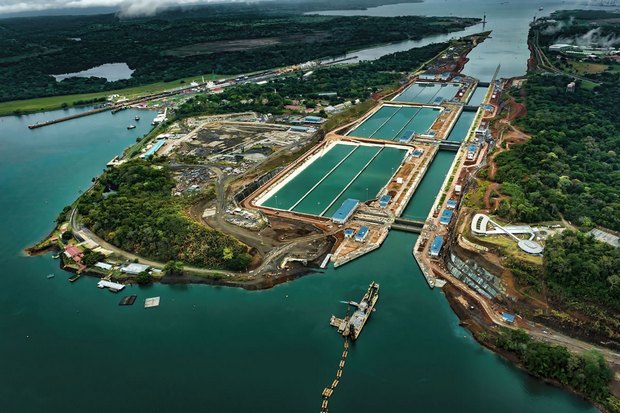 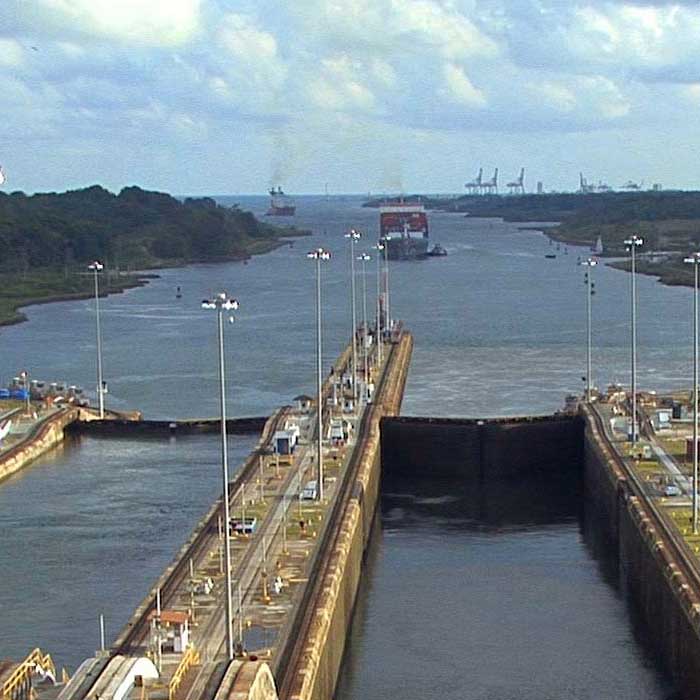 Панамський канал
Найбільші торгівельні флоти світу
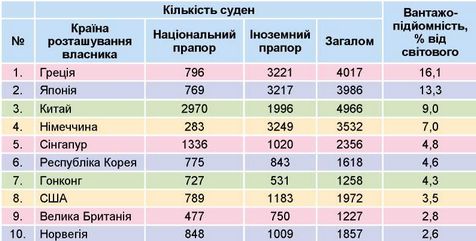 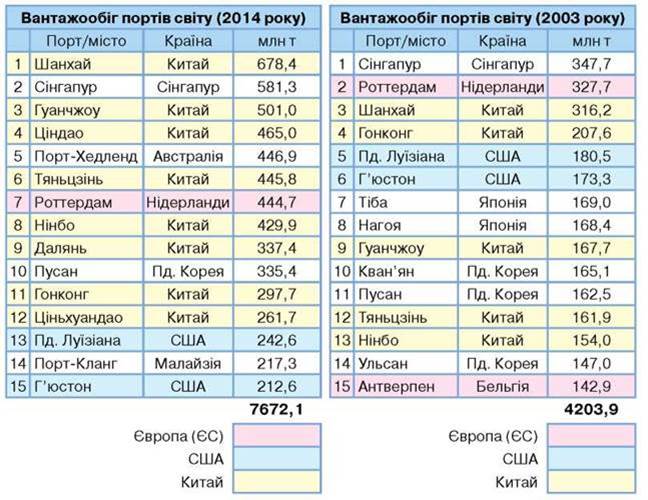 Річковий транспорт
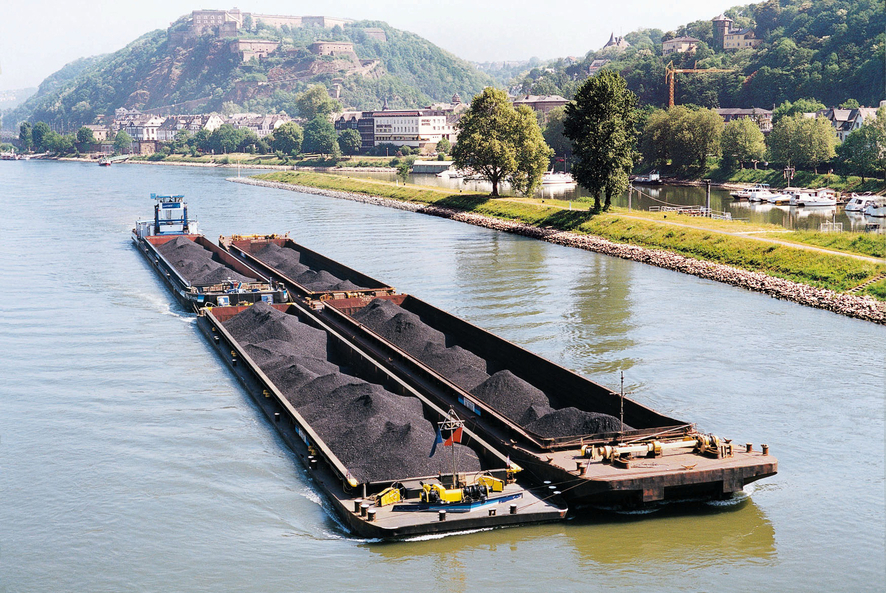 Річковий транспортРоттердам - Констанца
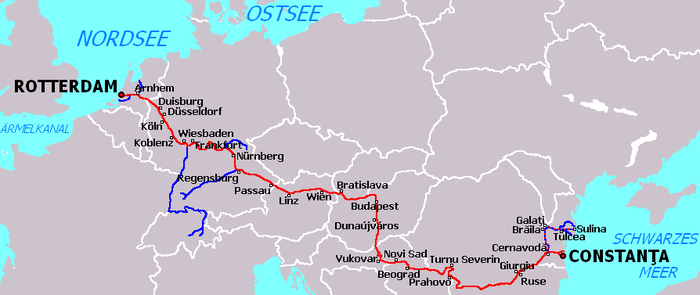 Водний і повітряний транспорт
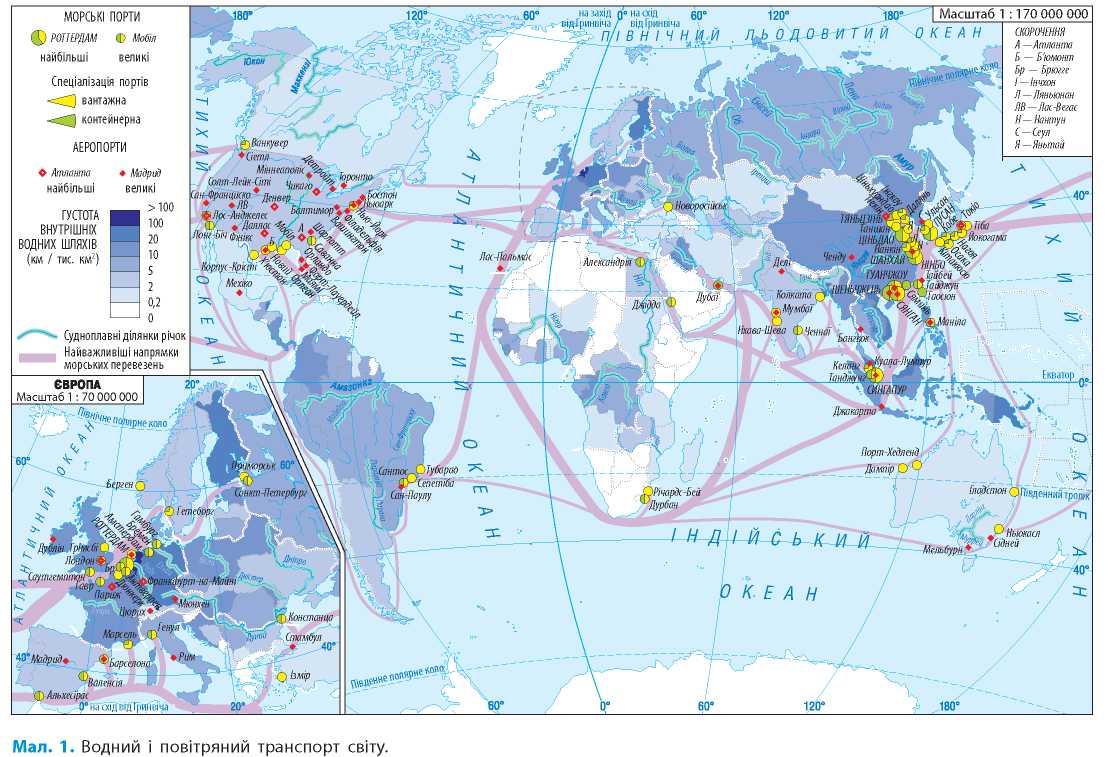 Найбільші аеропорти світу
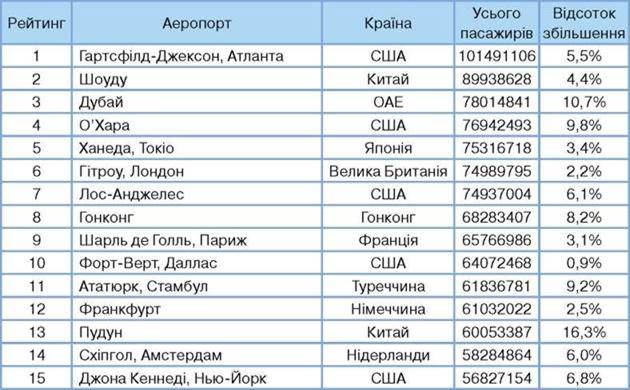 Домашнє завдання: опрацювати  § 40, вивчити головні риси географії кожного виду транспорту світу.